Live Lecture “Improving our nation’s education, one Stepp at a time.”
CSE 403 Winter 2008
Design Team: Patrick Tsao, Elliott Miller, Jordan Ludke 
Dev. Team: Kyung Park, Michael Wetzel, Brandon Barton
Project Premise/Applications
Brings classroom to YOU
Up-close and personal view
Reduce commute time to ZERO
…and for those who are lazy

Target Market:
Businesses – training and remote education
Schools – offer online courses
Features
Major
Live video stream
Whiteboard capability
Q&A Message communication
Enrollment, authentication, admin control
Minor
Save lectures for future
Add codes
Languages/Tools
Development:
Google Web Toolkit
Java
Flash Actionscript
Backend/Adminstrative
MySQL
SVN
Trac
CheckStyle
Team Roles
Model
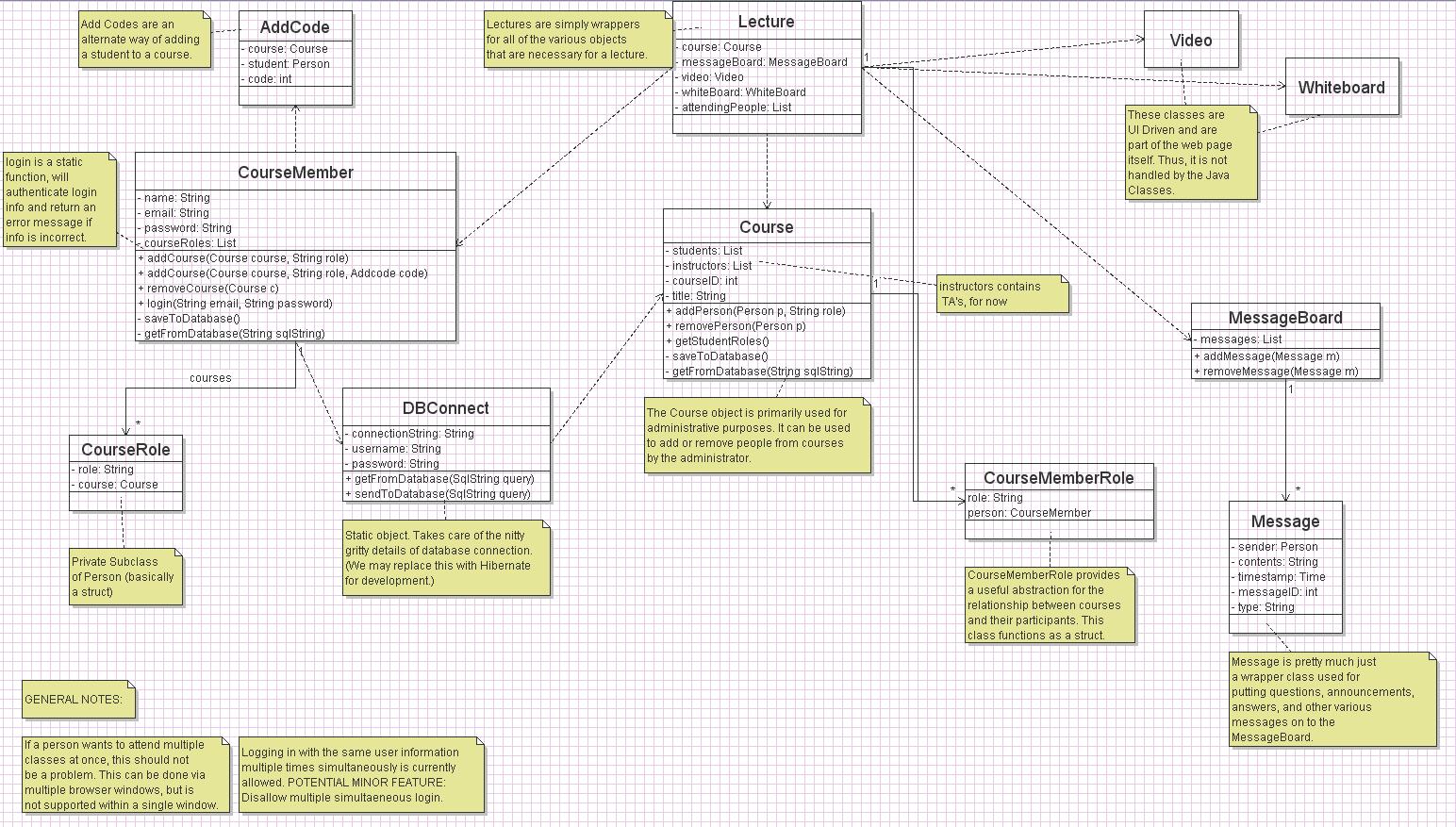 Sequence
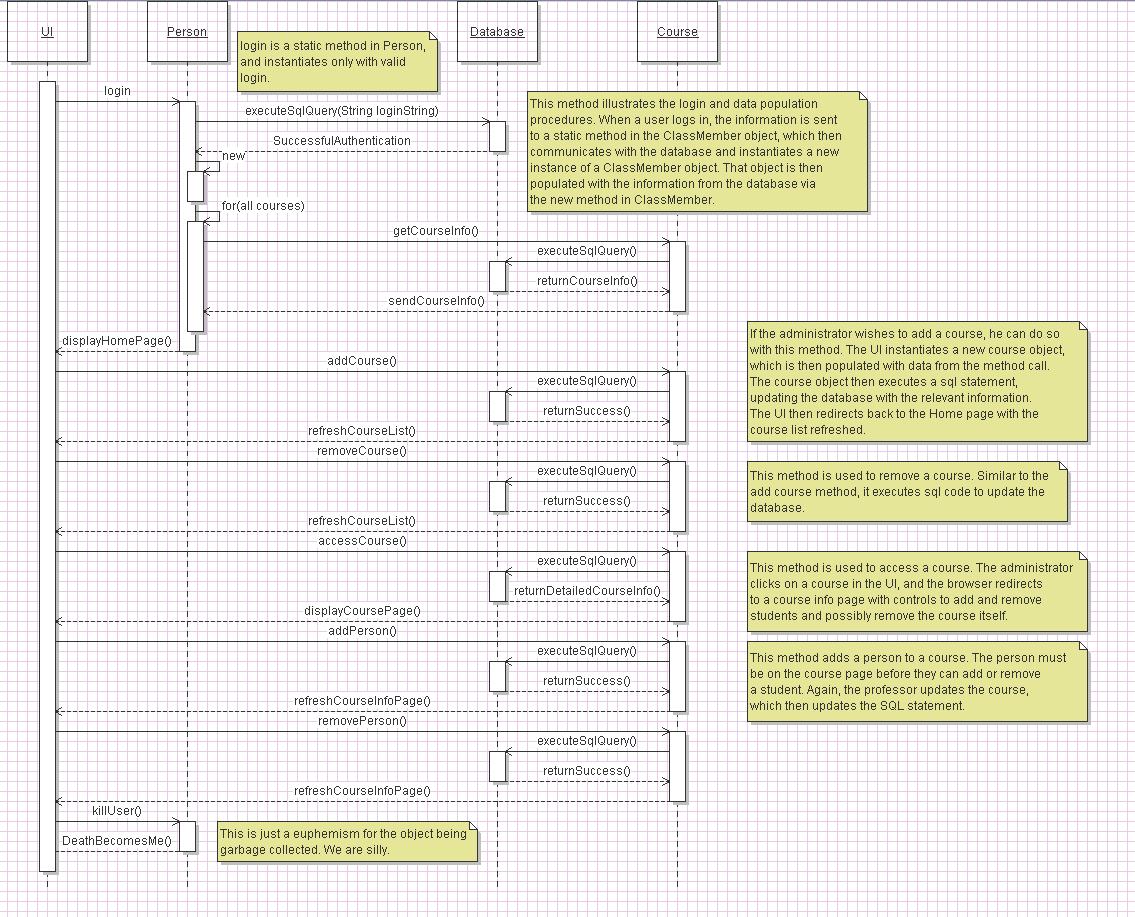 User Interface
Questions?